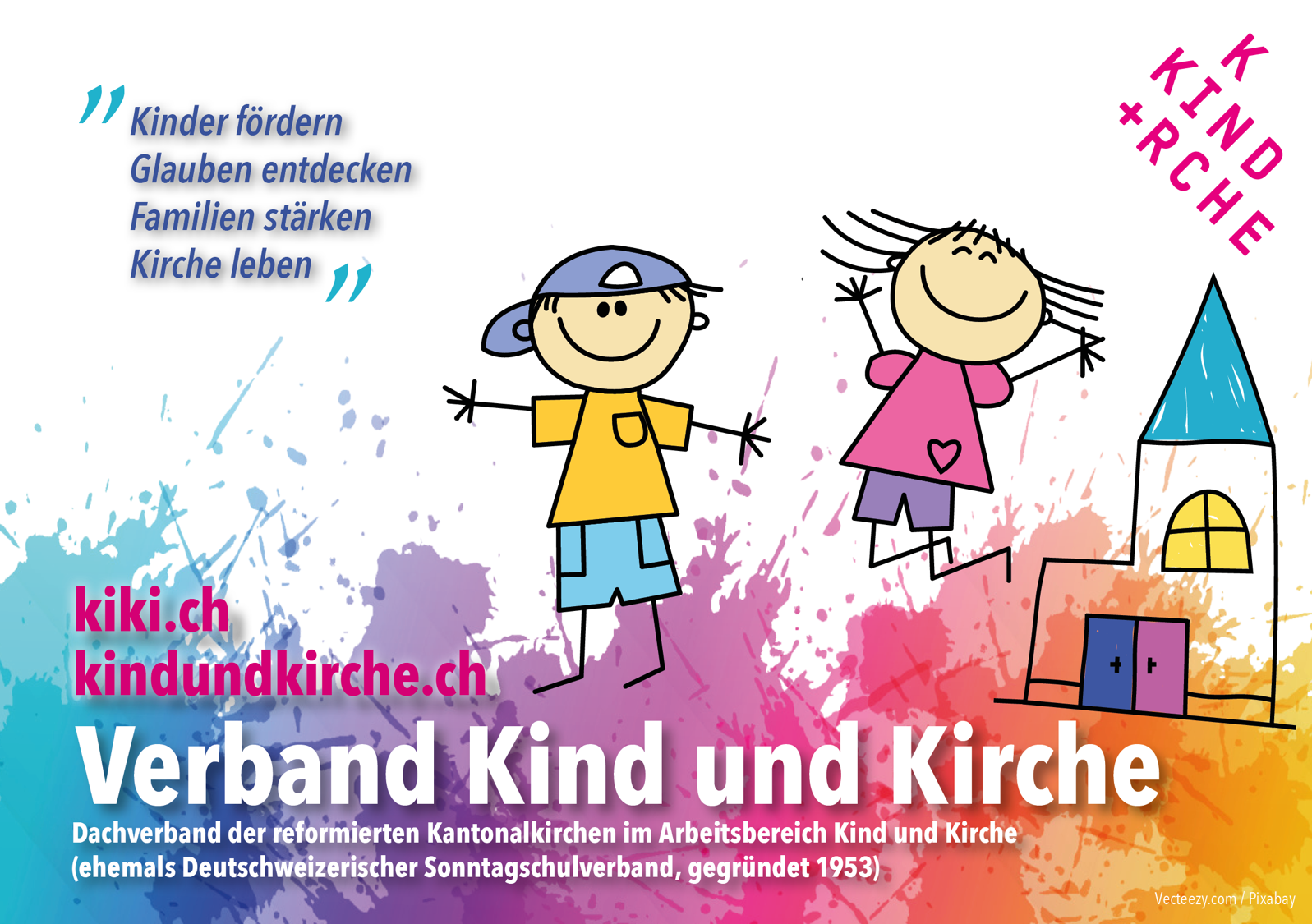 Unser
Motto
Inhalt
Verband
Geschichte
Angebote:
Kinderzeitschrift Kiki
kiki.ch – Homepage für Kinder
Online Shop
farbenspiel.family
Religionspäd. Fach-magazin kind.
Weiterbildung &Kurse
Kind & Solidarität
Spenden & KollektenSekretariat, Vorstand
Verband Kind und Kirche …
Dachverband
… ist ein Zusammenschluss von 19 reformierten Kantonalkirchen (AG, AR-AI, BL, BS, BE-JU-SO, GL, GR, LU, NW, OW, SG, SH, SZ, TG, UR, ZG, ZH) und der Evangelisch-methodistischen Kirche Schweiz im Arbeitsbereich Kind und Kirche mit je ihren Delegierten.
… unterstützt mit ihren Produkten und Angeboten Lehrpersonen, Sozialdiakon:innen, Katechet:innen, Pfarrpersonen und Freiwillige beim Vorbereiten des Religionsunterrichts, Fiire mit de Chliine, der Kinderkirche, Sonntagschule, Erlebnistage und Familienangebote
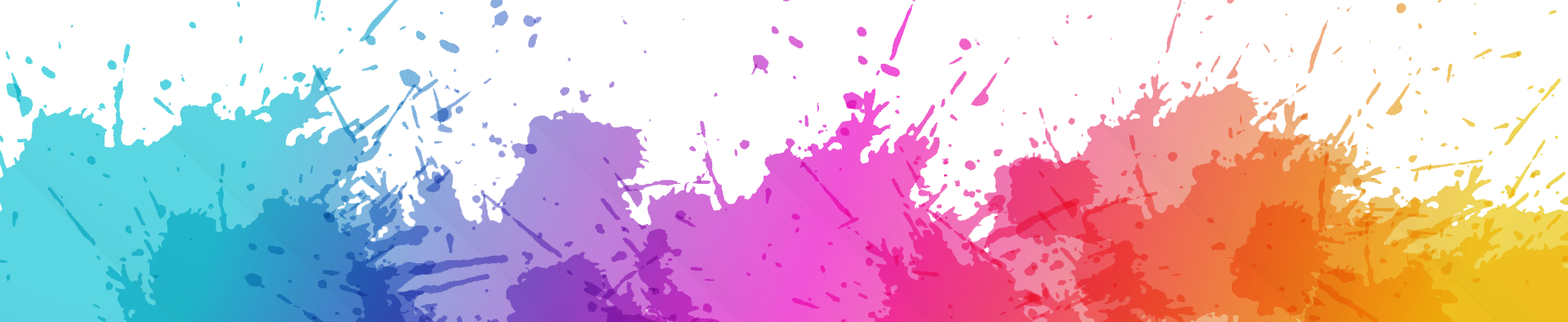 Geschichte
1953	Gründung des Deutschschweizerischen Sonntagschulverbandes (DSSV) 
1966 	Eröffnung des Sekretariats in Burgdorf (BE)
1980 	Umzug nach Berg am Irchel (ZH) – Geschäftsstelle mit Laden
1999	Namensänderung: KiK-Verband 
2017 	Namensänderung: Verband Kind und Kirche
2014	Schweizerischer Sonntagschulverband (SSV) wird aufgelöst. Das Anliegen der Solidarität mit den Kindern anderer Länder und die Unterstützung von Kinderprojekten wird durch das neue Ressort «Kind und Solidarität» übernommen.
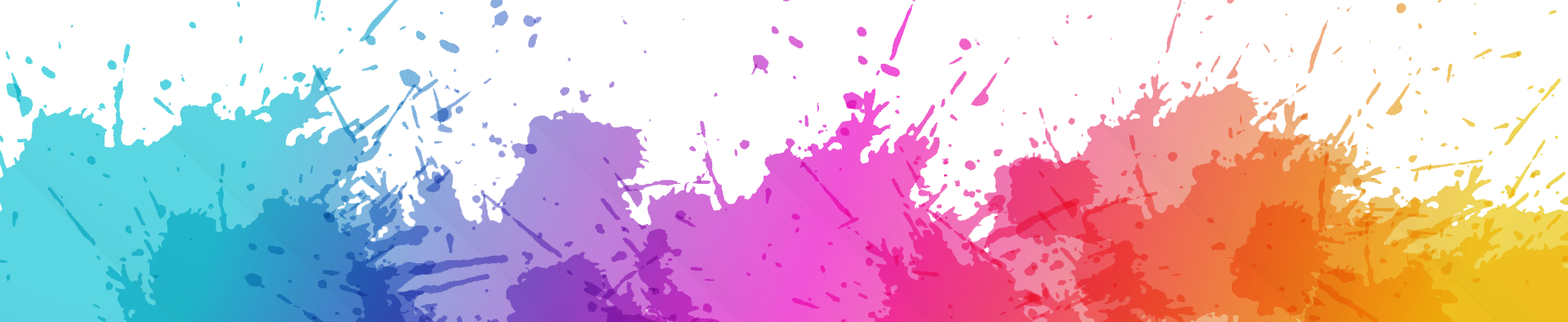 Biblische Geschichten – Rätsel – Spiele
Kreatives – Rezepte – Witze
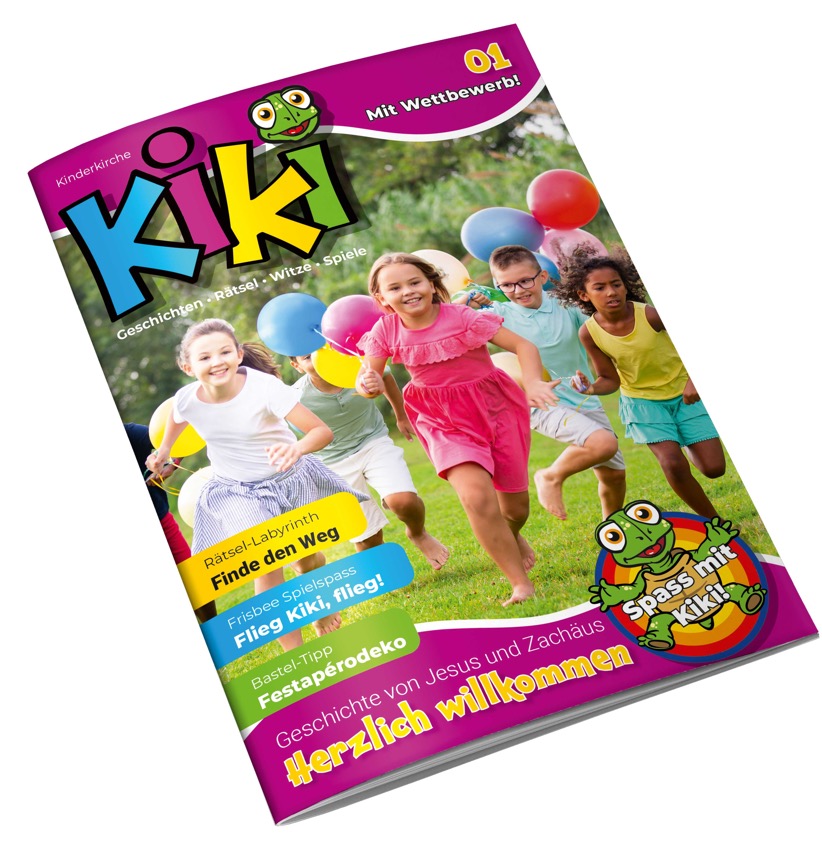 Startaktion – gratis!
Kiki-Heft eingepackt in einem informativen Mantelflyer für Eltern
Faltbarer Frisbee für Kinder
Versand in C5-Kuverts!
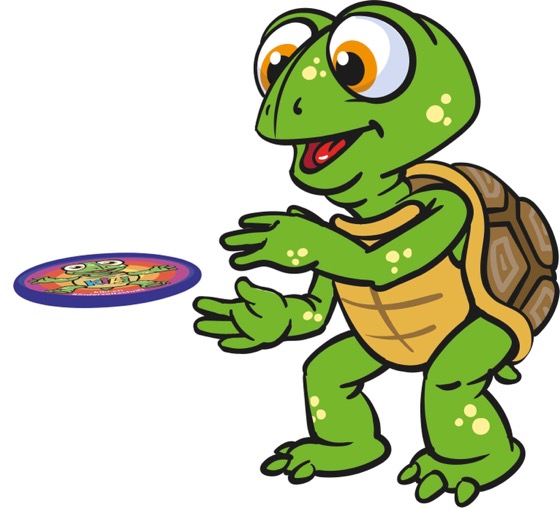 Frisch,spannend und abwechslungsreich.
8 Hefte pro Jahr für Kinder von 6 bis 9 Jahren.
… zum Auflegen, zum Verschenken als Bhaltis, im Unterricht einsetzen, für alle Kinder von der 1.–3. Klasse abonnieren oder den Eltern empfehlen …
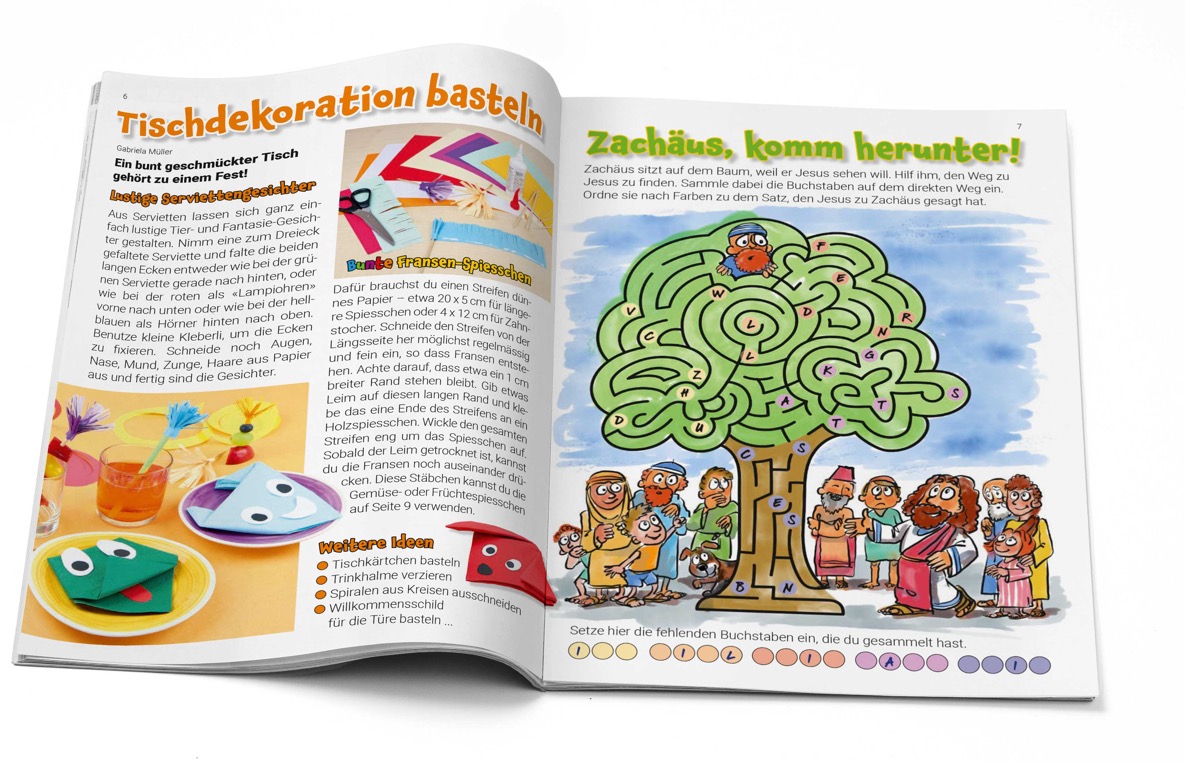 Konzept und Anliegen

Ein Beitrag zur Förderung und Erhaltung des christlichen Basiswissens für Kinder und Familien. Die wichtigsten biblischen Geschichten werden verbunden mit den Fragen und der Erlebniswelt der Kinder der 1.–4. Klasse erzählt.

Gehaltvolle Hefte zum Kirchenjahr mit kreativen Anregungen für die Familie helfen kirchliche Feste ganzheitlich zu verstehen.
Kiki – die lustige und neugierige Schildkröte

Eine Identifikationsfigur, welche in der Kinderkirche berührt und anspricht. Sie begleitet durch das Heft mit ihren Fragen und philosophischen Überlegungen.
Kiki als kleine Handpuppe oder grosse Schosspuppe
Malwettbewerb
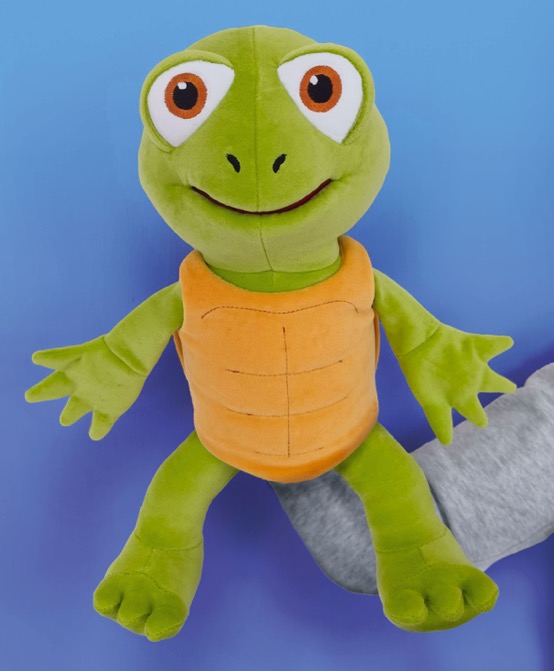 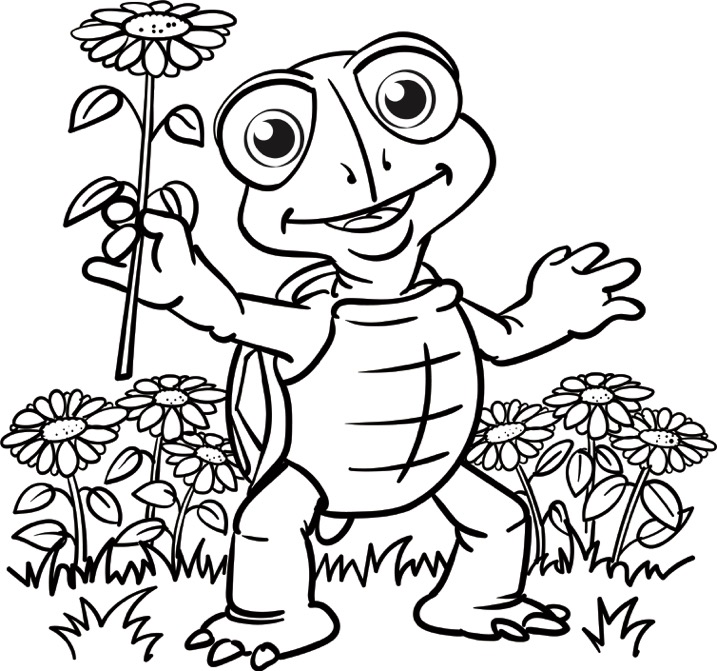 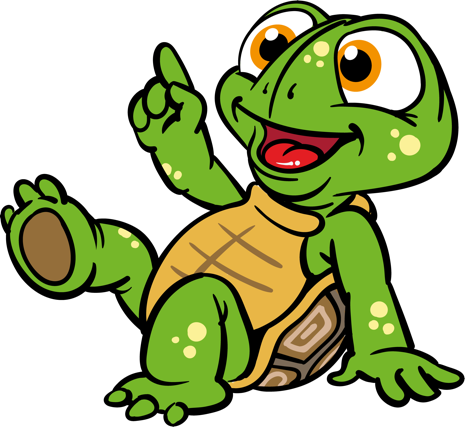 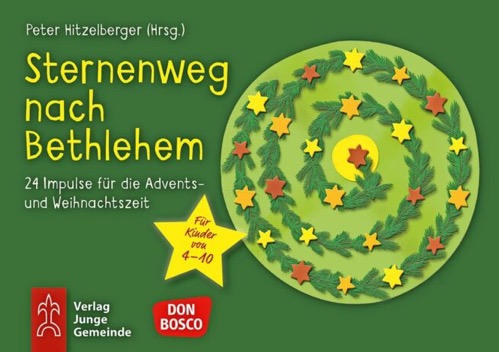 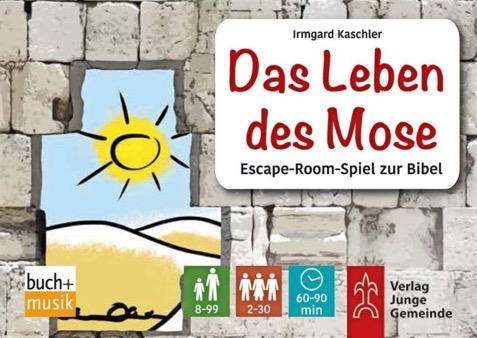 Online Shop
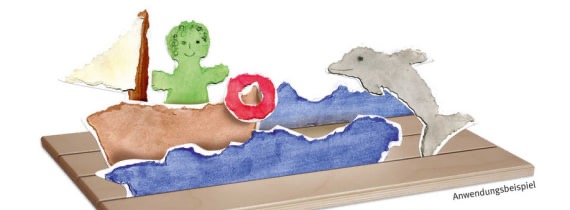 Fachliteratur • Kinderbibeln • Bilder- und Erzählbücher • Kamishibai Erzähltheater • Erzählschiene • Musik • Lieder • Spiele • Geschenke • Kreatives • Bastelbögen
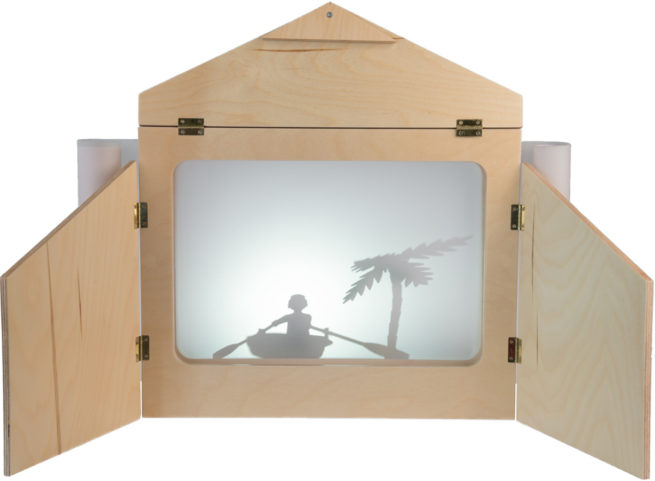 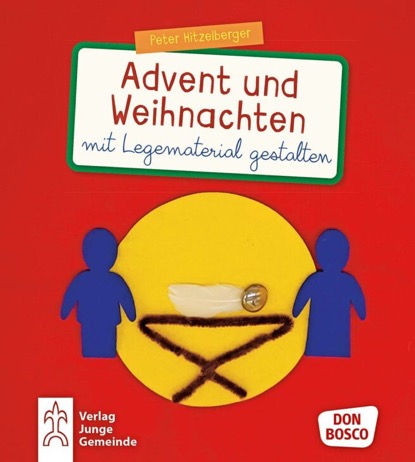 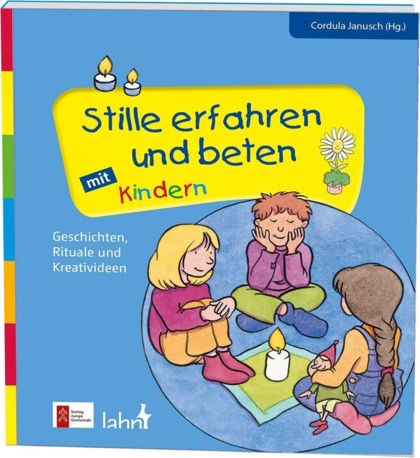 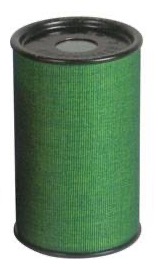 farbenspiel.family
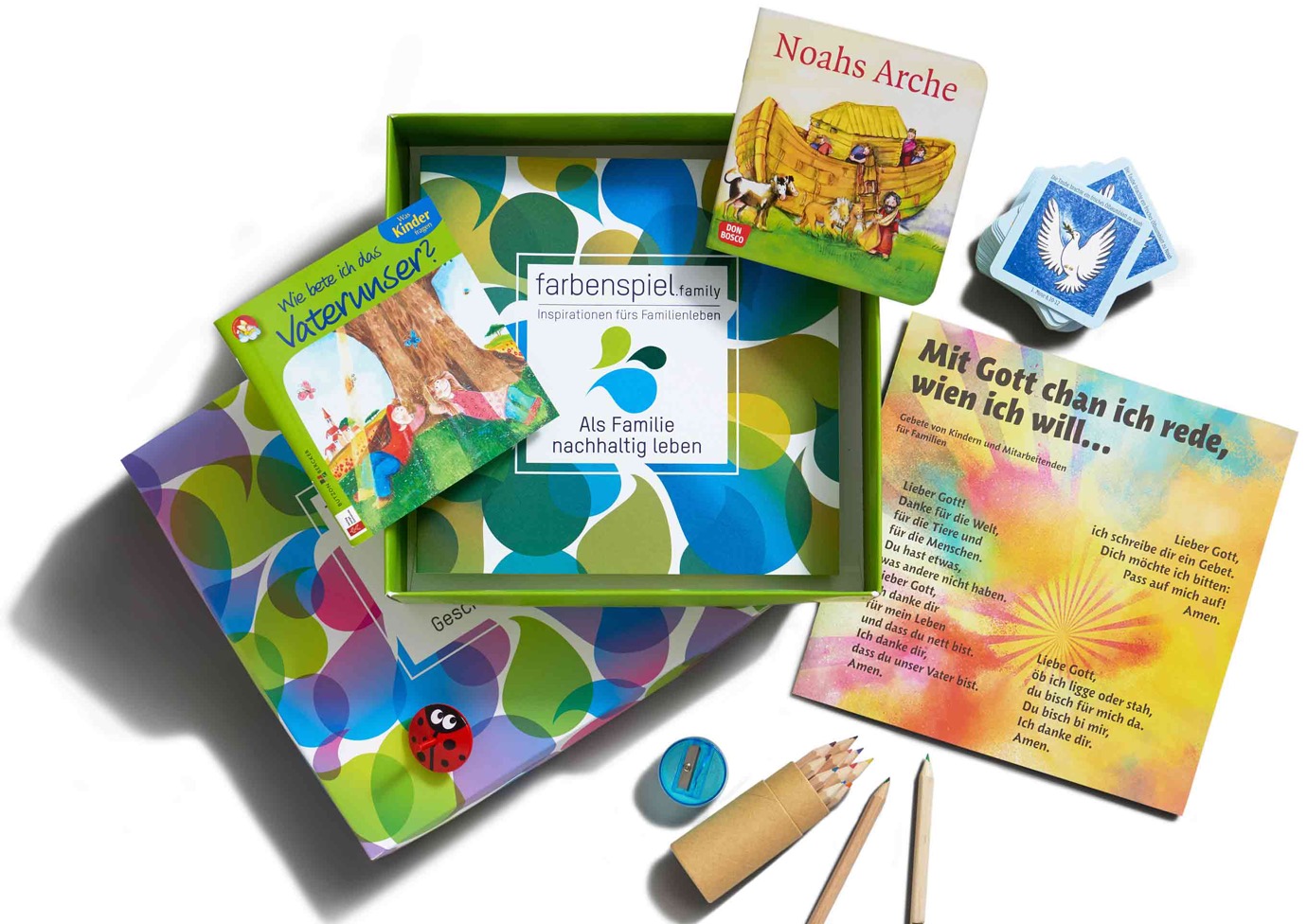 • 8 Broschüren • Begleitkarten für den Versand • Geschenk-Box mit Geschenkideen • Tipps für Kirchgemeinden
Homepage farbenspiel.family
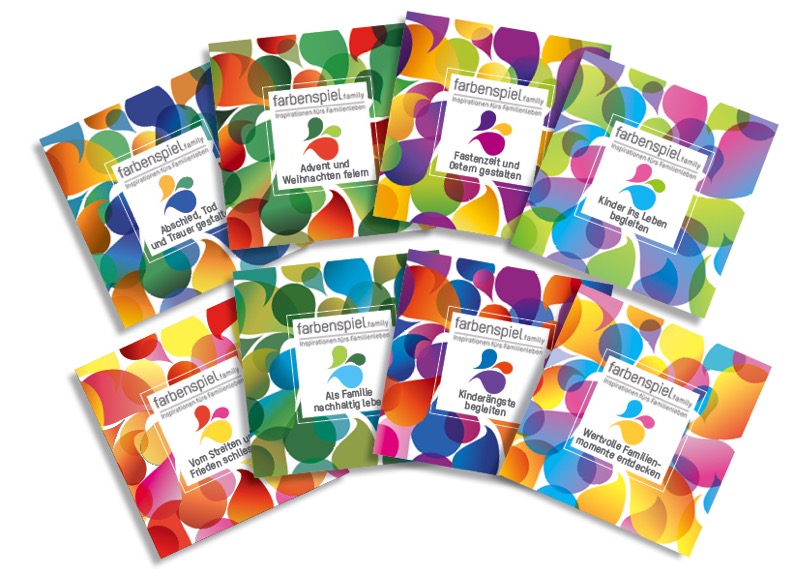 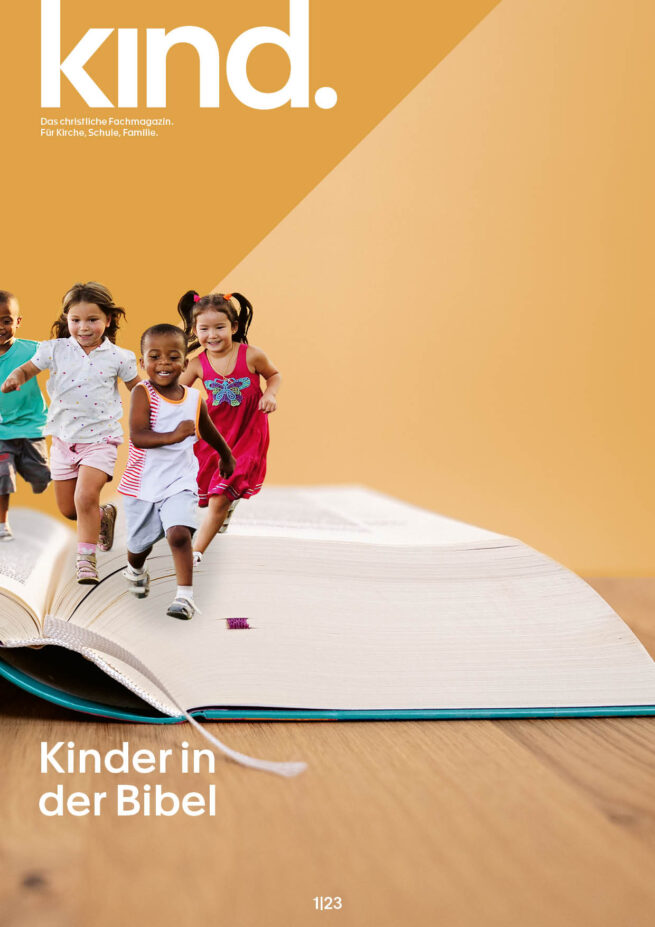 Religionspädagogisches Fachmagazin kind.
kindplus.chkind. als digitale Plattform ab  Mitte 2024
für Kirche und Schulefür Lehrpersonen, Sozialdiakon:innen, Pfarrpersonen und Freiwillige
Die praxisnahe Arbeitshilfe im religionspädagogischen Umfeld von Religionsunterricht, Fiire mit de Chliine, KinderKirche, Sonntagschule und Erlebnistage.
4 Unterrichtseinheiten auf unterschiedliche Altersstufen zugeschnitten: Theologische Artikel, Geschichten oder Szenen, liturgische Elemente, Gebete, Lieder und Rituale, kreative Ideen und Vorlagen.
Das Heft bietet • Themen- und Methodenvielfalt • Persönliche Weiterbildung • Einsetzbares Arbeits- und Bildmaterial • Spannende Inhalte und anregende Impulse
Jahres-Abonnement CHF 87 – 7 Magazine pro Jahr – Einzelheft CHF 15
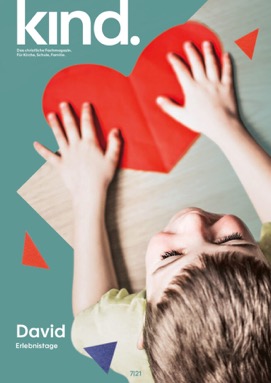 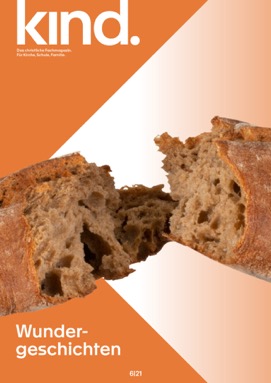 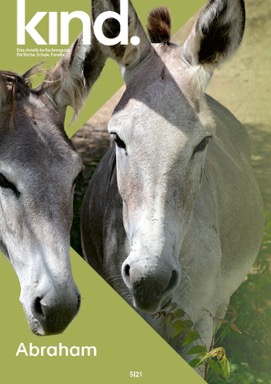 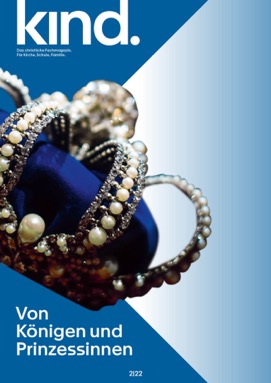 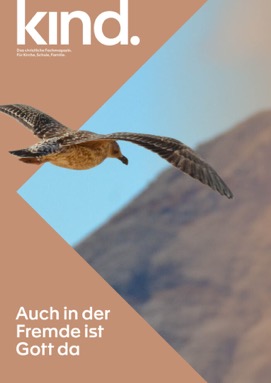 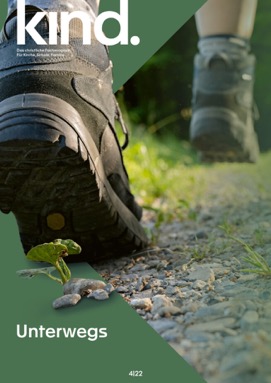 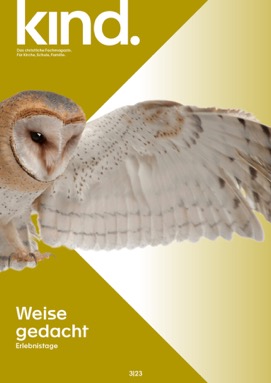 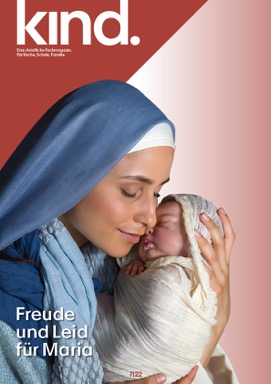 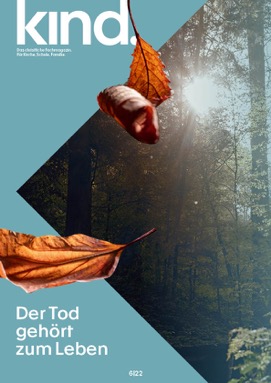 Weiterbildung & KurseAusschreibung auf der Homepage
Melden Sie uns Ihre Kurse und Weiter-bildungsanlässe. 

Wir publizieren diese auf kindundkirche.ch/kurs-veranstaltungen
Kind & Solidarität
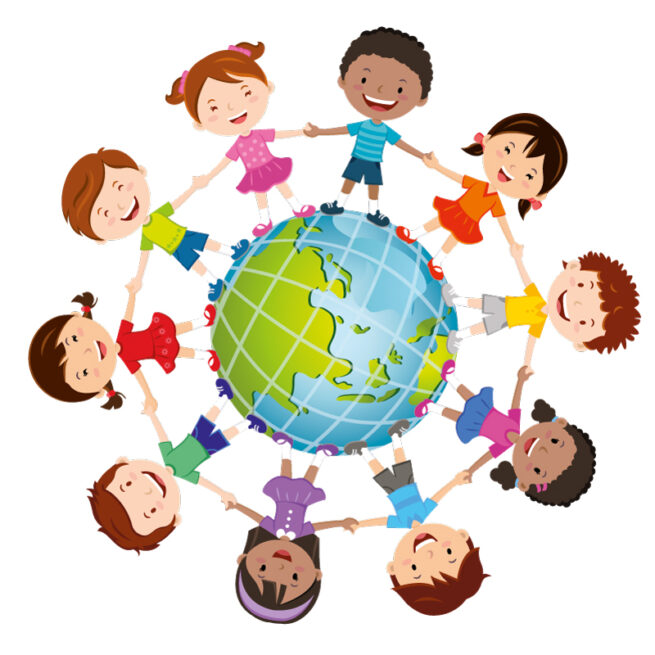 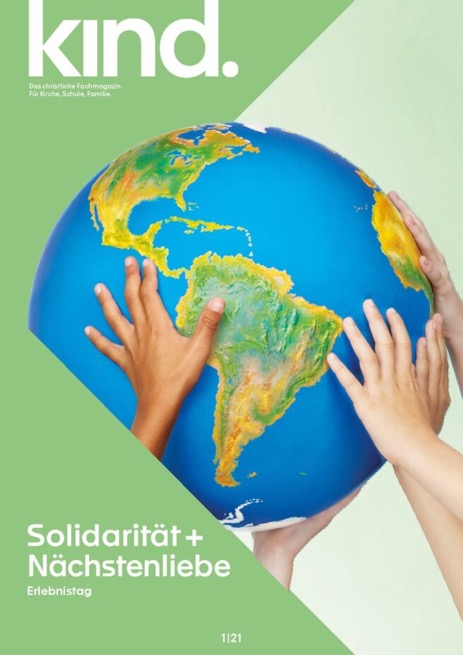 • Informiert und sensibilisiert Kinder über die Lebens-situation von Kindern in benachteiligten Ländern 
• Dossiers zu den Projekt-ländern mit Lebensberichten, Spielen, Rezepten, Bastel-ideen und Geschichten 
• Sammlung für Ausbildungs- und Kinderprojekte von vier Missions- und Hilfswerken
Spenden & Kollekten     Sekretariat
Gerne nehmen wir Spenden und Kollekten entgegen, wenn Sie unsere Arbeit unterstützen wollen. 
Die Arbeit des Verbandes ist nicht selbsttragend. Vielen Dank!
Sekretariat & Laden: Mo bis Do, 8.30–11.30 Uhr 
Chileweg 1, 8415 Berg am Irchel052 318 18 32, info@kindundkirche.chwww.kindundkirche.ch
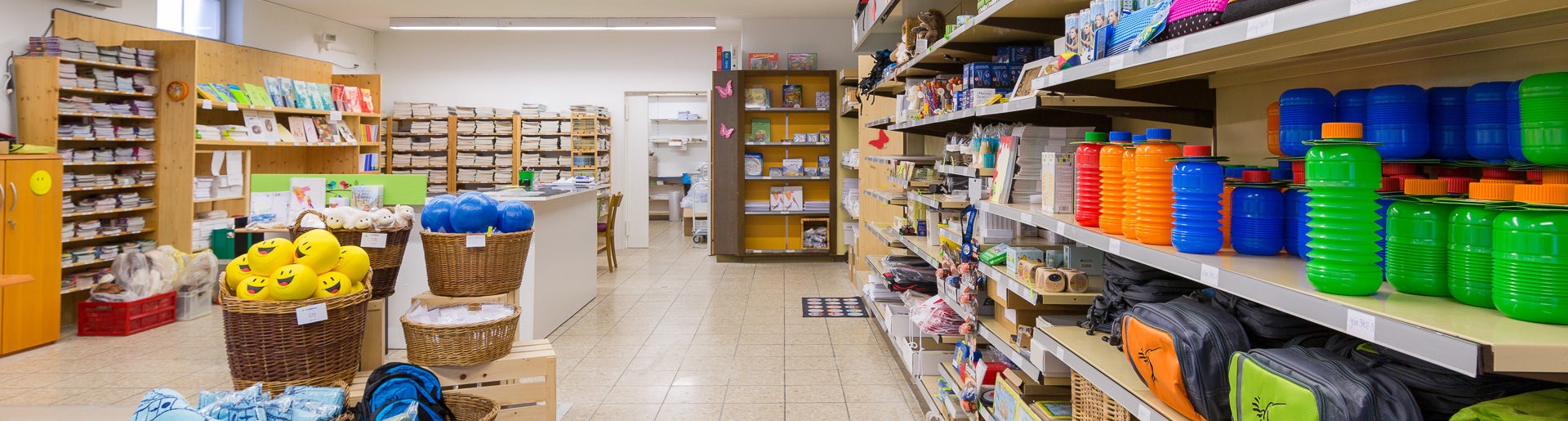 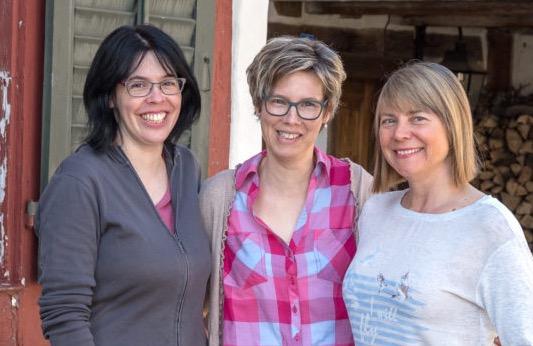 Vorstand
Präsidium: Personelles, Kommunikation, Basisausbildung, kind.Wilma Finze-Michaelsen, Pfarrerin

Geschäftsleitung: Finanzen, Verkauf, Kind & SolidaritätTherese Schmid

Ressorts: Kiki, InternetauftrittMarkus Fässler, Pfarrer
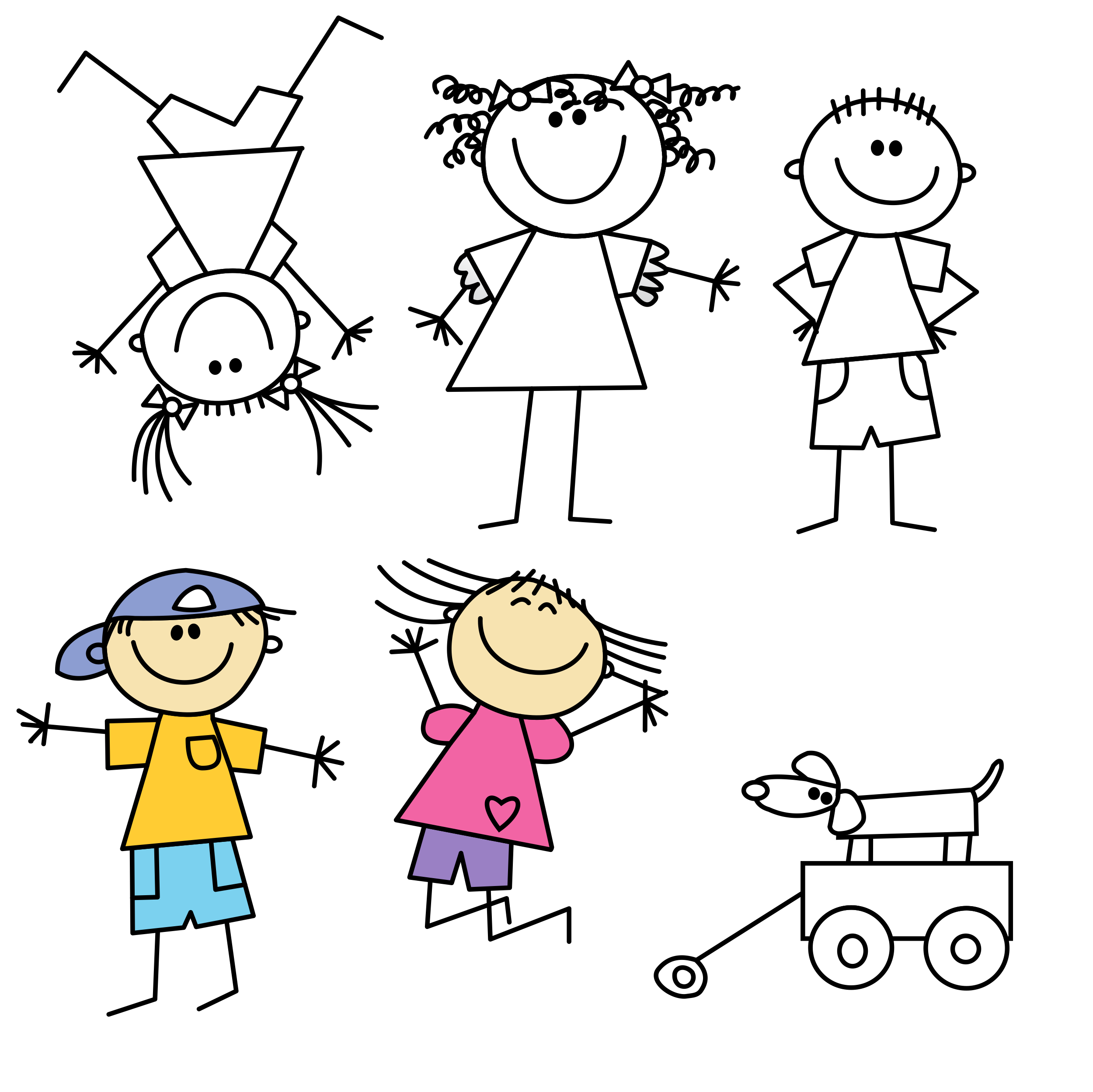 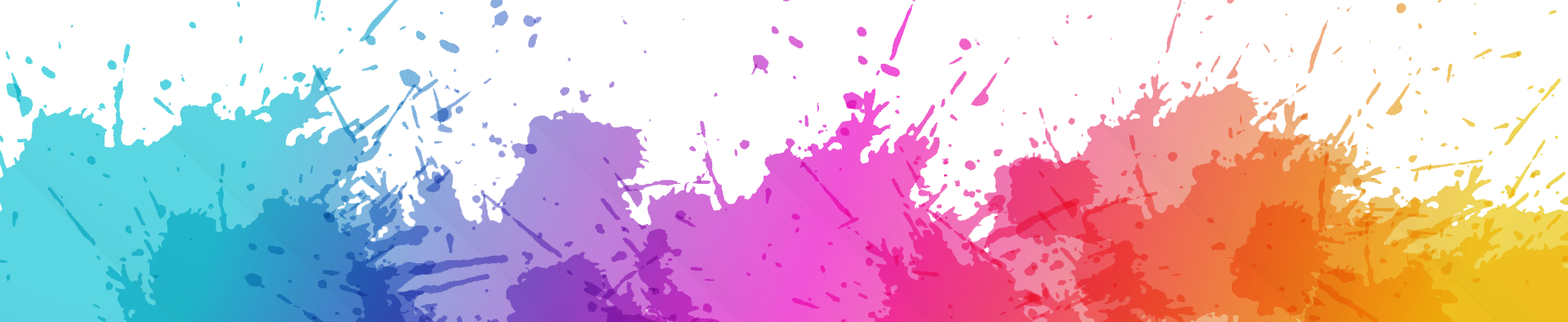